SCHOOL READINESS MONITORING FOR 2021

PORTFOLIO COMMITTEE ON BASIC EDUCATION 
24 NOVEMBER 2020
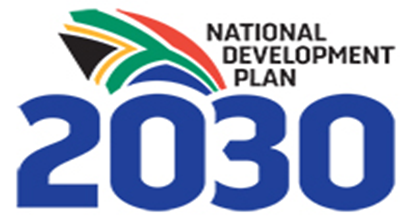 PRESENTATION OUTLINE
Purpose of the Presentation
Background
State of readiness per province
Approach to 2021 School Readiness Monitoring
Management Plan;
Progress on State of Readiness; and
Districts to be visited.
Recommendation
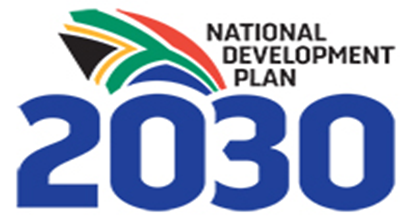 2
PURPOSE OF THE PRESENTATION
To report on:
State of readiness per province under this COVID-19 pandemic; and
Progress in preparation for 2021 School Readiness Monitoring.
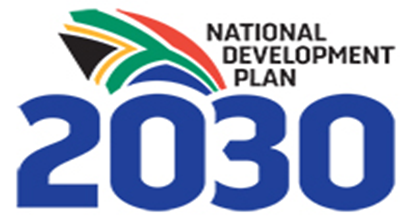 3
BACKGROUND
The Department has over the years been conducting School Readiness Monitoring (SRM) to provide support to schools and identify any challenges that may impact on effective teaching and learning at the beginning of each year and strive for addressing them promptly at the appropriate level of the system.
Since the COVID-19 pandemic, the DBE has been monitoring the state of provinces on a weekly basis to ensure that provinces have systems in place to cope under the pandemic and to provide support where needed to ensure smooth running of schools.
The 2021 School reopening monitoring will be to ensure that schools are at the state that has been reported and to unblock all the challenges experienced at the ground.
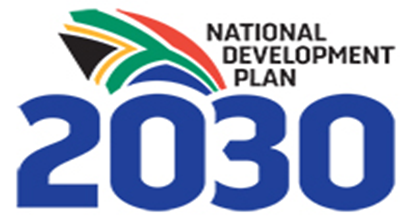 4
FOCUS AREAS
The 2021 School Readiness Monitoring through the provincial one-on-one meetings has focused on the provincial state of readiness on the following areas:
Health and Safety;
School admissions;
Learner Dropout;
Provisioning of Teachers; 
Provision of LTSM;
Curriculum Management and Assessment;
Roll out of Information, Communication and Technology (ICT) ;
National School Nutrition Programme (NSNP);
Provision of infrastructure with emphasis on water, sanitation and learner transport;
School Safety; and 
Psychosocial Support.
5
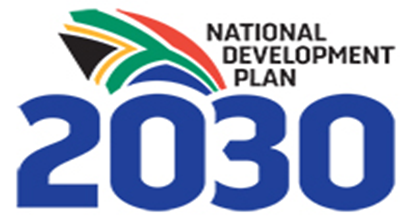 STATE OF READINESS PER PROVINCE
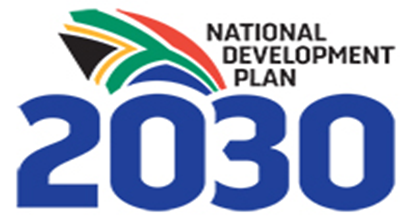 6
HEALTH AND SAFETY
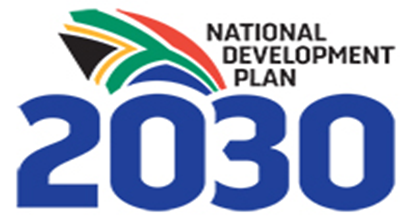 7
SYSTEMS IN PLACE FOR ORIENTATION OF LEARNERS, TEACHERS AND NON-TEACHING STAFF WHEN SCHOOLS REOPEN
7
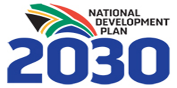 8
WEARING OF MASKS AND KEEPING SOCIAL DISTANCE
8
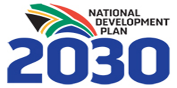 9
SCHOOL ADMISSIONS
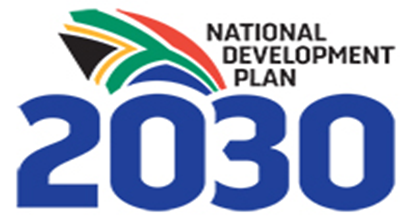 10
GRADES 1 AND 8 PLACED AND UNPLACED LEARNERS
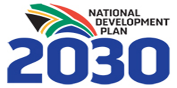 11
CHALLENGES AROUND THE PLACEMENT AND PLANS TO ACCOMMODATE UNPLACED LEARNERS AND TIME FRAMES
12
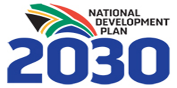 LEARNER DROP OUT
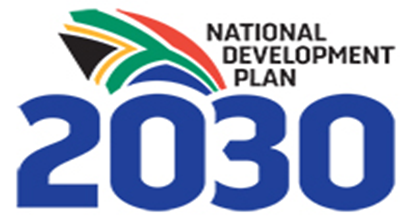 13
LEARNER DROP OUT AND REPORTING OF ATTENDANCE
14
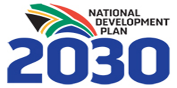 PROVISION OF TEACHERS
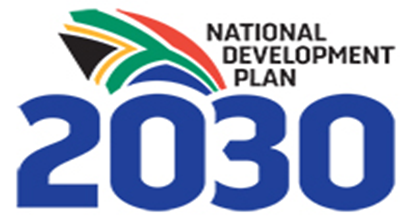 15
PROVISION OF TEACHERS
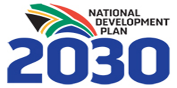 16
PROVISION OF TEACHERS
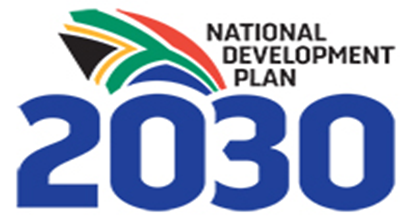 17
PROVISION OF LTSM
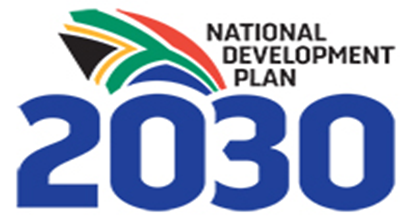 18
PROVISION OF LTSM
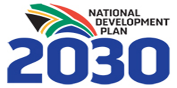 19
PROVISION OF LTSM
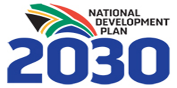 20
CURRICULUM MANAGEMENT AND ASSESSMENT
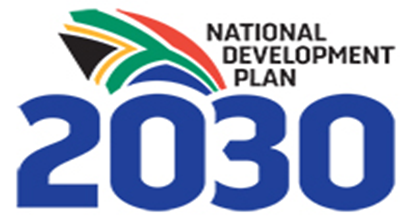 21
CURRICULUM MANAGEMENT
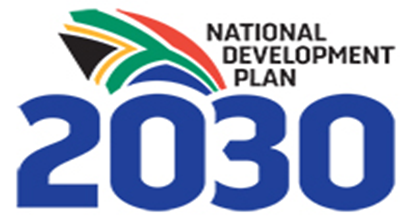 22
CURRICULUM MANAGEMENT
23
CURRICULUM MANAGEMENT
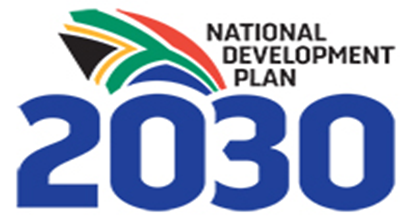 24
CURRICULUM MANAGEMENT
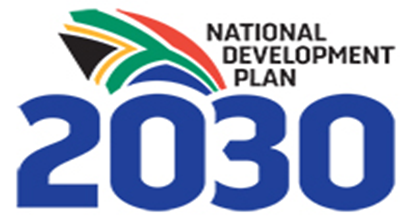 25
CURRICULUM MANAGEMENT
26
CURRICULUM MANAGEMENT
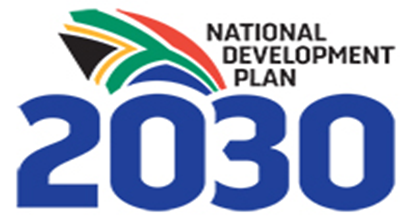 27
CURRICULUM MANAGEMENT
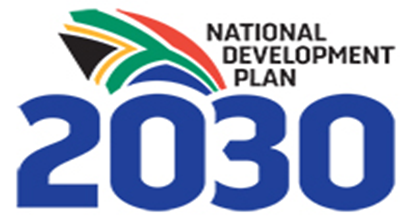 28
CURRICULUM MANAGEMENT
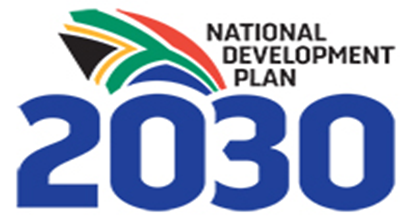 29
CURRICULUM MANAGEMENT
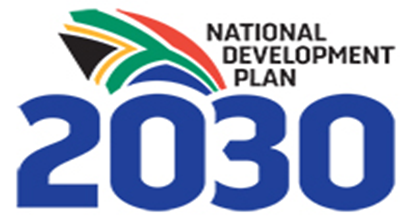 30
CURRICULUM MANAGEMENT
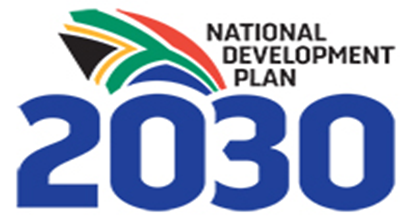 31
CURRICULUM MANAGEMENT
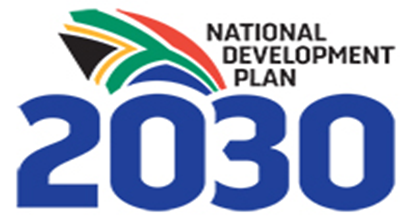 32
CURRICULUM MANAGEMENT
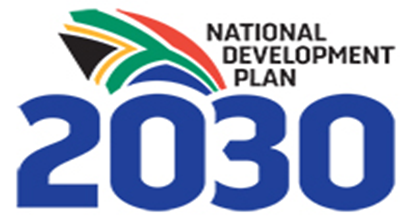 33
CURRICULUM MANAGEMENT/ASSESSMENT
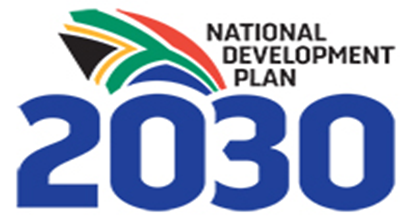 34
CURRICULUM MANAGEMENT/ASSESSMENT
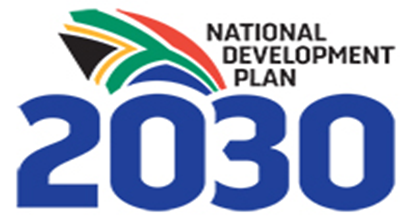 35
ICT ROLL OUT
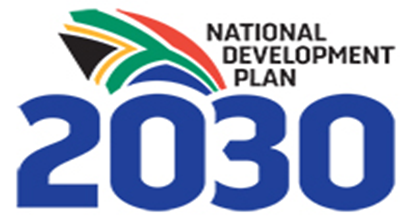 36
ICT ROLL OUT
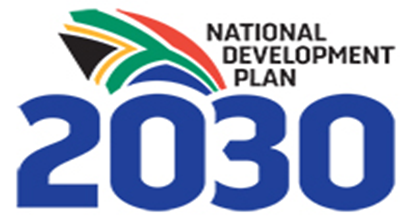 37
ICT ROLL OUT
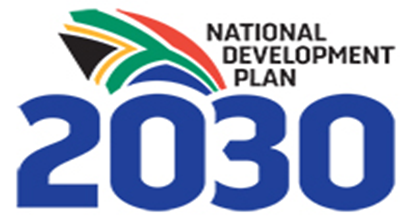 38
ICT ROLL OUT
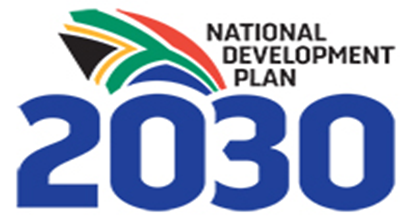 39
NATIONAL SCHOOL NUTRITION PROGRAMME
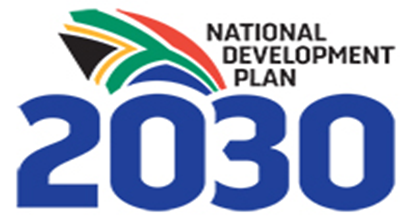 40
NATIONAL SCHOOL NUTRITION PROGRAMME
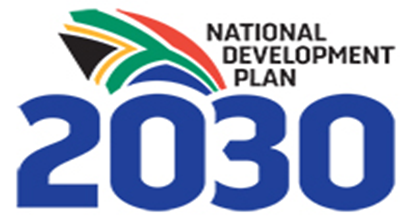 41
NATIONAL SCHOOL NUTRITION PROGRAMME
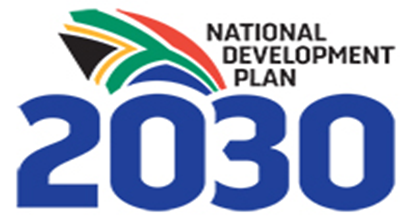 42
NATIONAL SCHOOL NUTRITION PROGRAMME
43
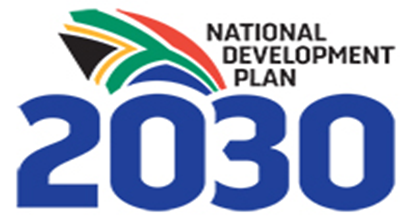 INFRASTRUCTURE
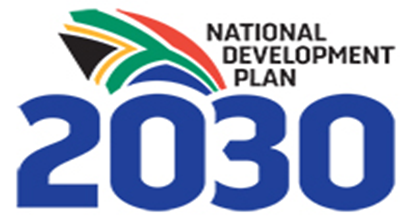 44
INFRASTRUCTURE
45
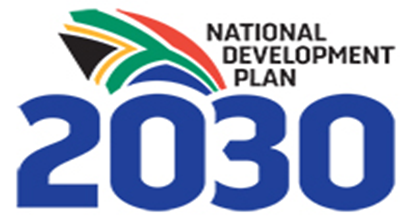 WATER
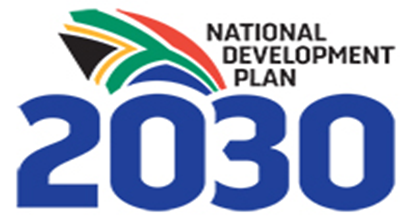 46
WATER
SANITATION
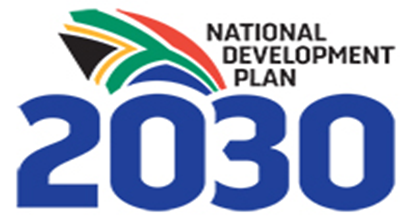 48
SANITATION
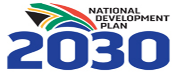 49
LEARNER TRANSPORT
50
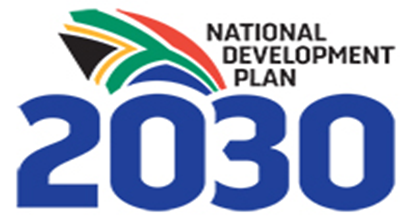 LEARNER TRANSPORT
SCHOOL FURNITURE
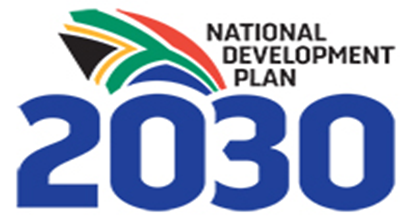 52
SCHOOL FURNITURE
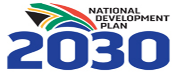 53
SCHOOL SAFETY
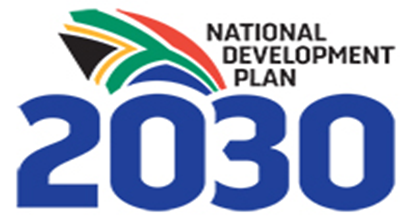 54
SCHOOL SAFETY
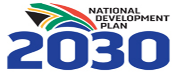 55
PSYCHOSOCIAL SUPPORT
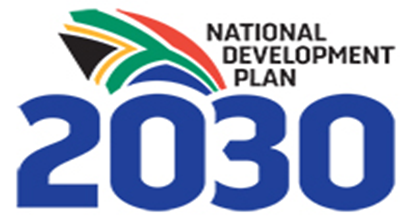 56
PSYCHOSOCIAL SUPPORT
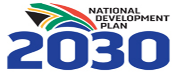 57
PSYCHOSOCIAL SUPPORT
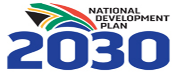 58
Approach to School Readiness Monitoring (SRM) for 2021
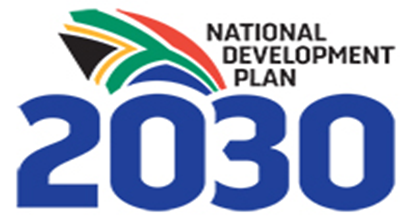 59
MANAGEMENT PLAN
The Department ordinarily conducts the Pre-closure Monitoring in November of the previous year in preparation for the new academic year.  This phase of the SRM for 2021 will not be conducted because the 2020 academic year has been adversely affected by the COVID-19 pandemic resulting in the loss of 42 school days. 
The sample of schools identified for 2021 SRM will be drawn from the five  quintiles in selected districts and circuits.  This will include all types of schools i.e. primary, secondary, combined/intermediate schools, special schools, small schools and schools with boarding facilities.
The 2021 SRM will be conducted between 27 January and 12 February 2021; and 
Follow-up assessments focusing on issues picked-up at the beginning of the 2021 Academic Year Monitoring will be conducted between 01 and 12 March 2021.
The Monitoring Team will include DBE officials and District officials, particularly Circuit Managers.
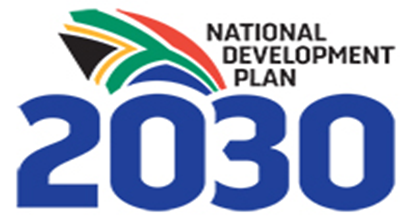 60
PROGRESS ON STATE OF READINESS
Provinces have already submitted progress reports on the state of readiness for the opening of schools in January 2021. 
The Draft January 2021 Monitoring Tool has been circulated to the relevant Branches for their inputs.  
The process of requesting Branches to nominate and submit the names of officials who will form part of the monitoring team is in progress.  
Letters to Heads of Education Departments informing them of the 2021 School Readiness Monitoring will be sent to the provinces as soon as they are signed off by the DG.
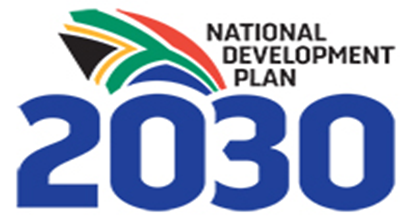 61
DISTRICTS TO BE MONITORED
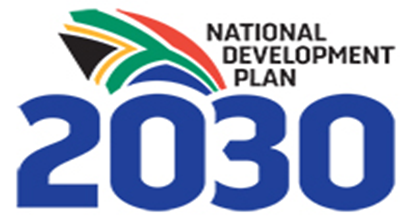 62
RECOMMENDATION
It is recommended that the PC notes and discusses the state of School Readiness for 2021 and plan for monitoring the reopening of schools in the 2021 School Year.
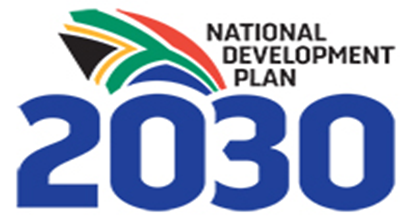 63
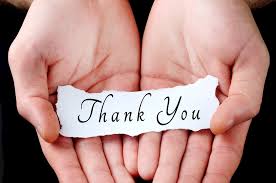 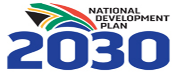 64